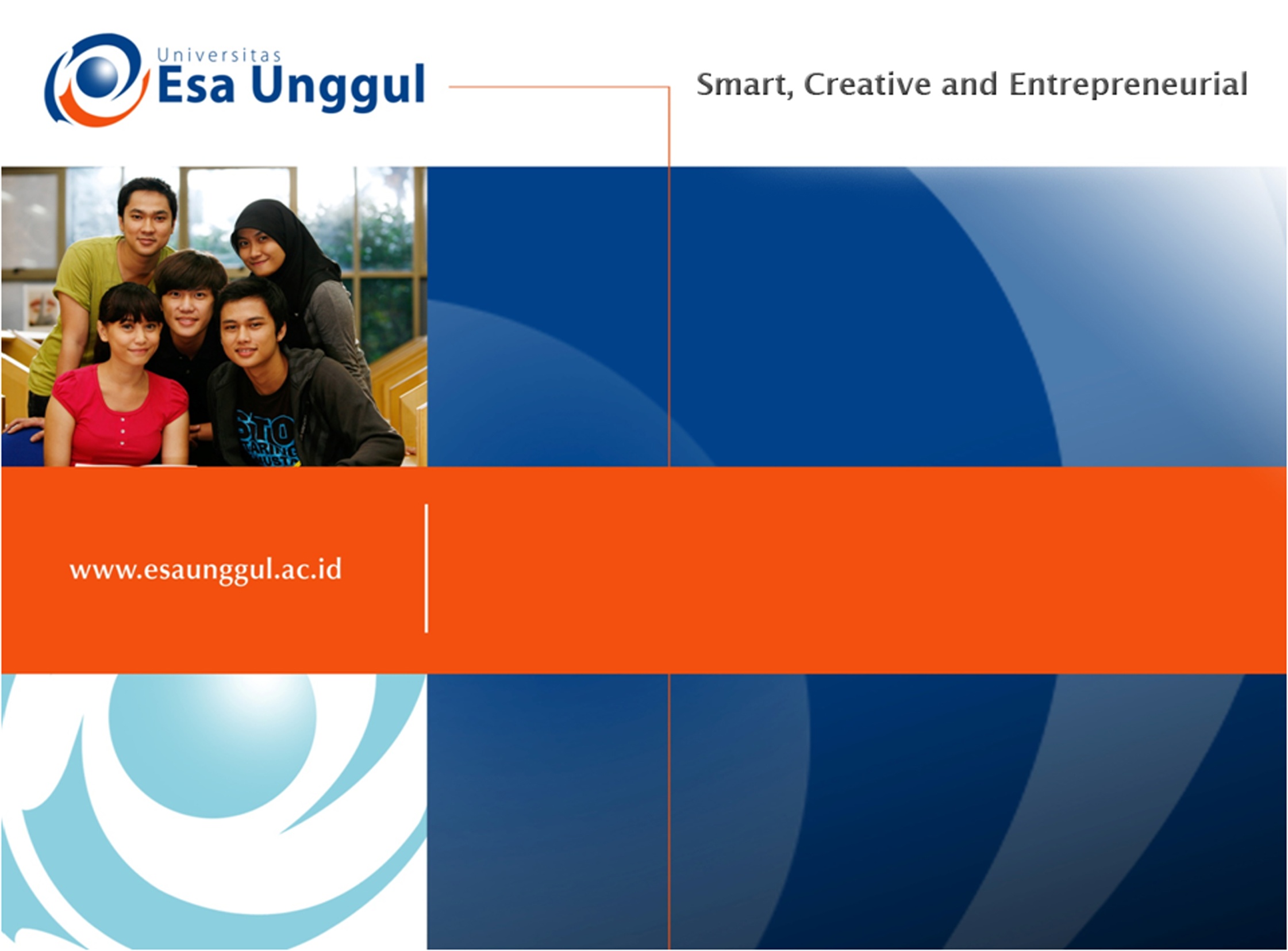 INFORMASI SAAT BENCANA
KEMAMPUAN YANG DIHARAPKAN
Mahasiswa mampu memahami mengenai informasi saat bencana
Mahasiswa mampu memahami tahapan-tahapan informasi saat bencana
Informasi saat bencana
Informasi pra bencana
Gambaran umum wilayah, yang meliputi letak geografis, aksesibilitas wilayah gambaran wilayah rawan bencana, geomedic mapping, data demografi, dan informasi bencana yang pernah terjadi;
Upaya pencegahan, mitigasi dan kesiapsiagaan, yang pernah dilakukan; 
Upaya tanggap darurat dan pemulihan, yang pernah dilakukan; 
Gambaran pengelolaan data dan informasi.
Alur penyampaian informasi pra bencana
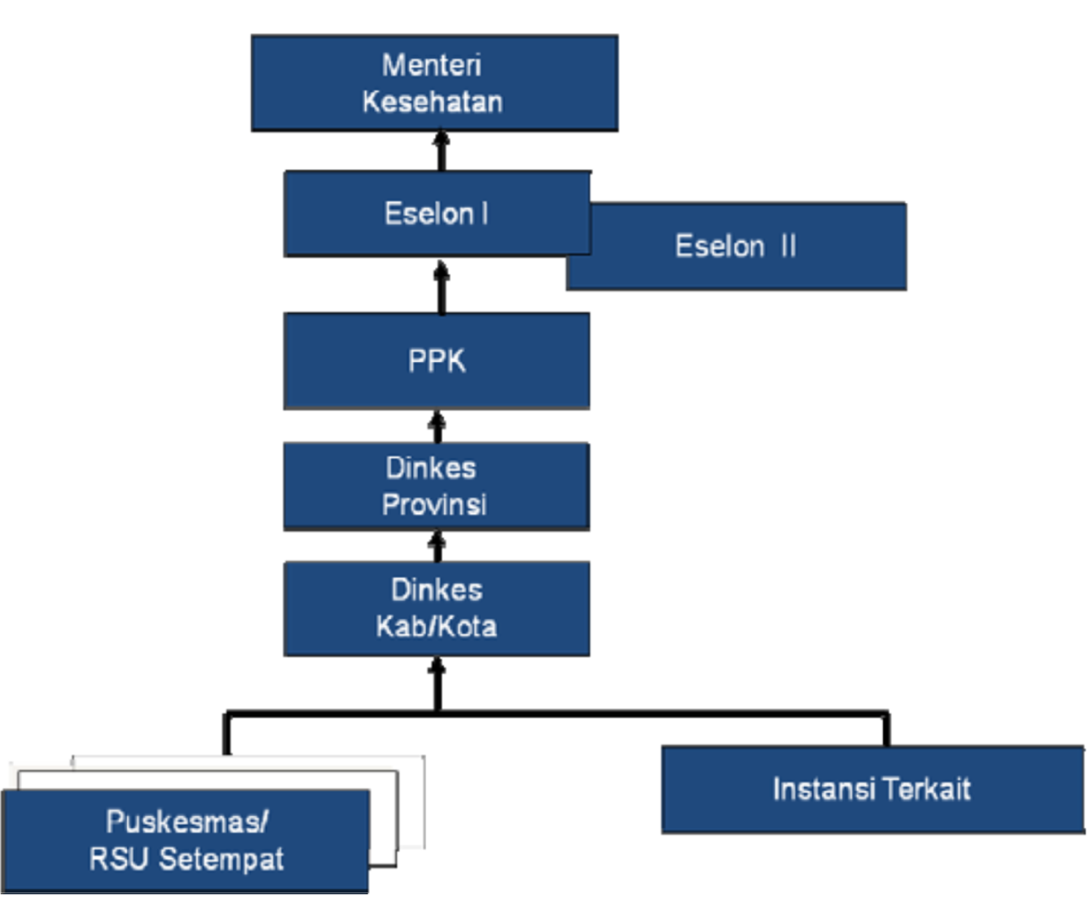 Informasi Saat dan Pasca Bencana
Informasi pada awal kejadian bencana;
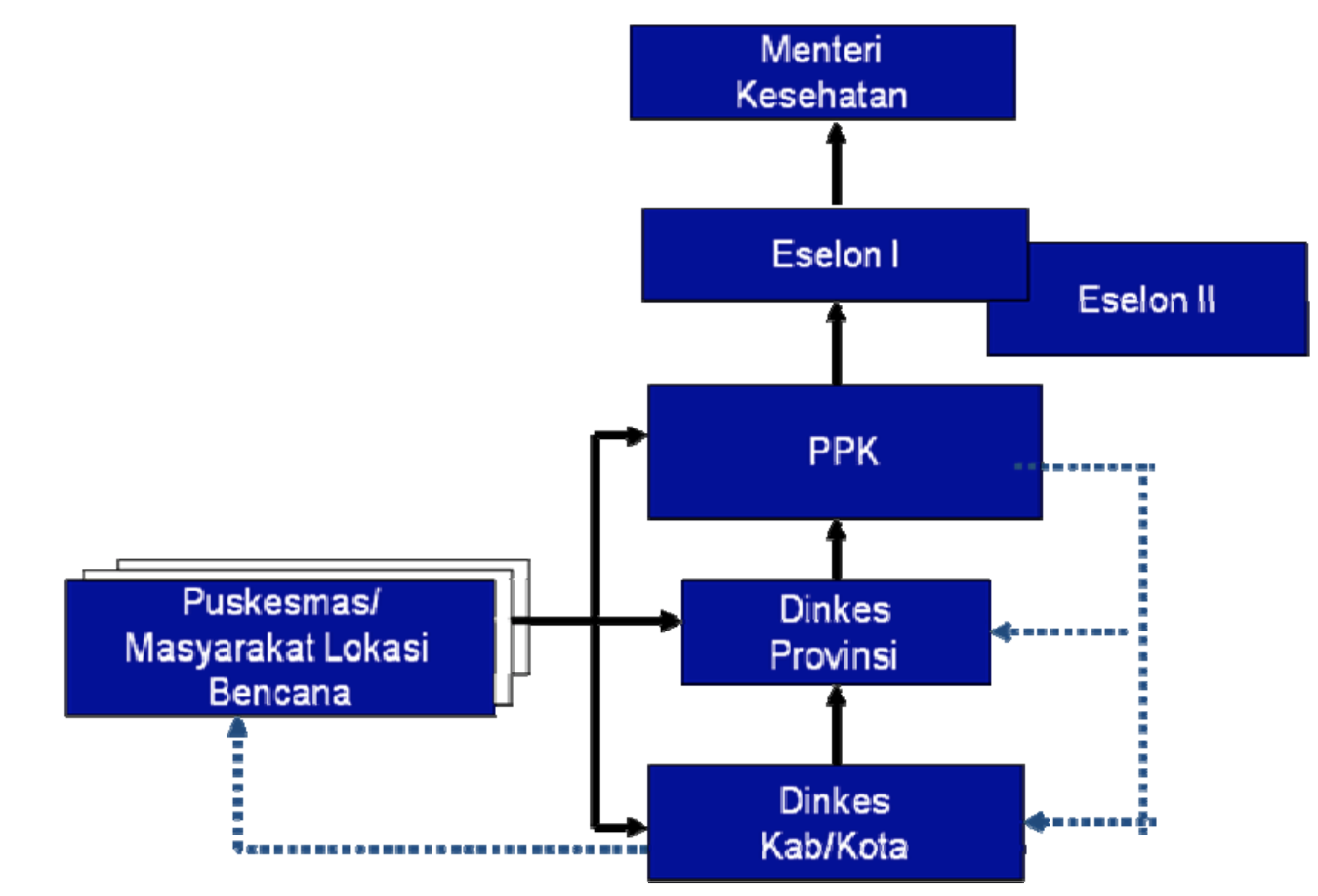 Keterangan : ____________ Arus Penyampaian Informasi
  ---------------------- Arus Konfirmasi
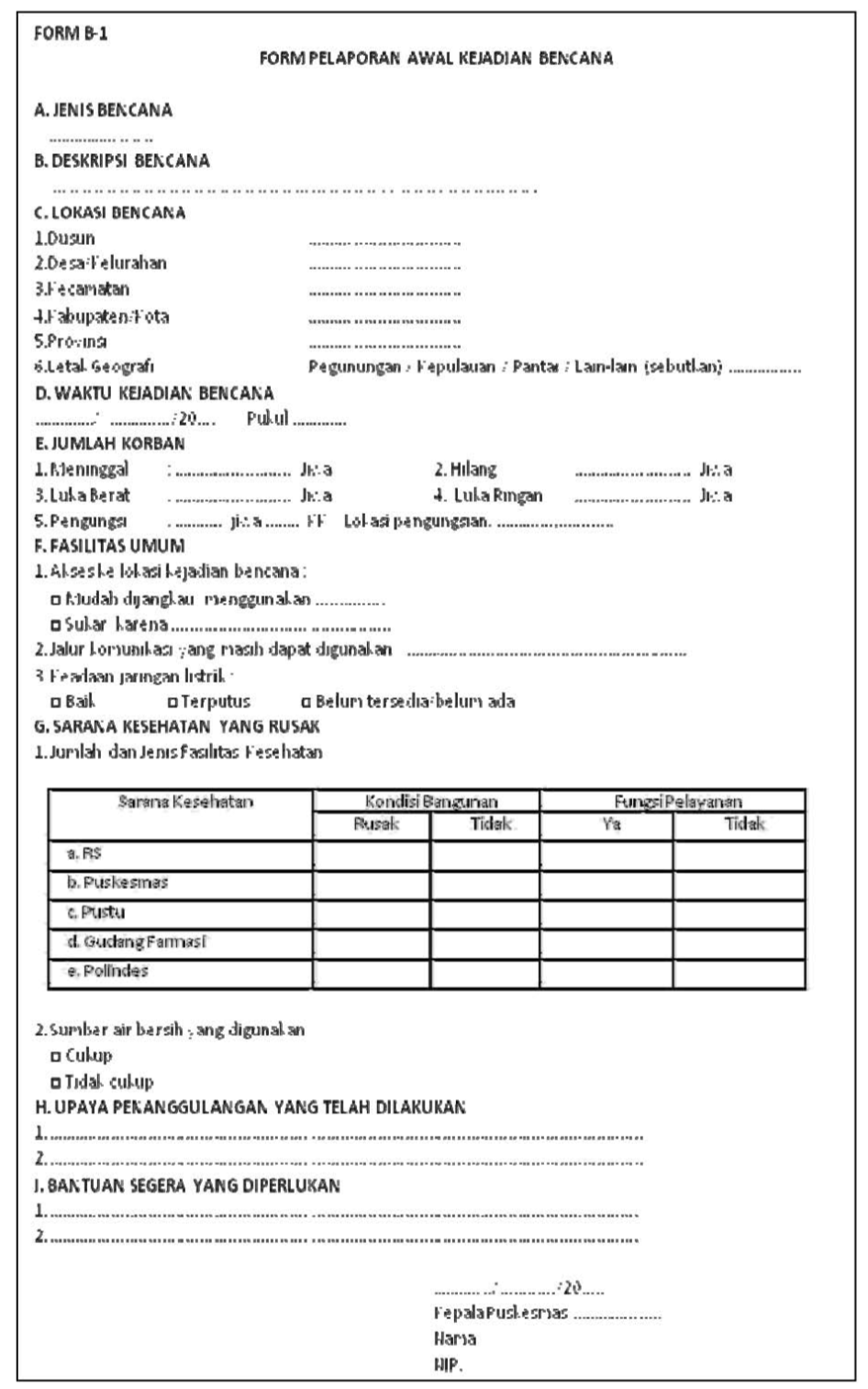 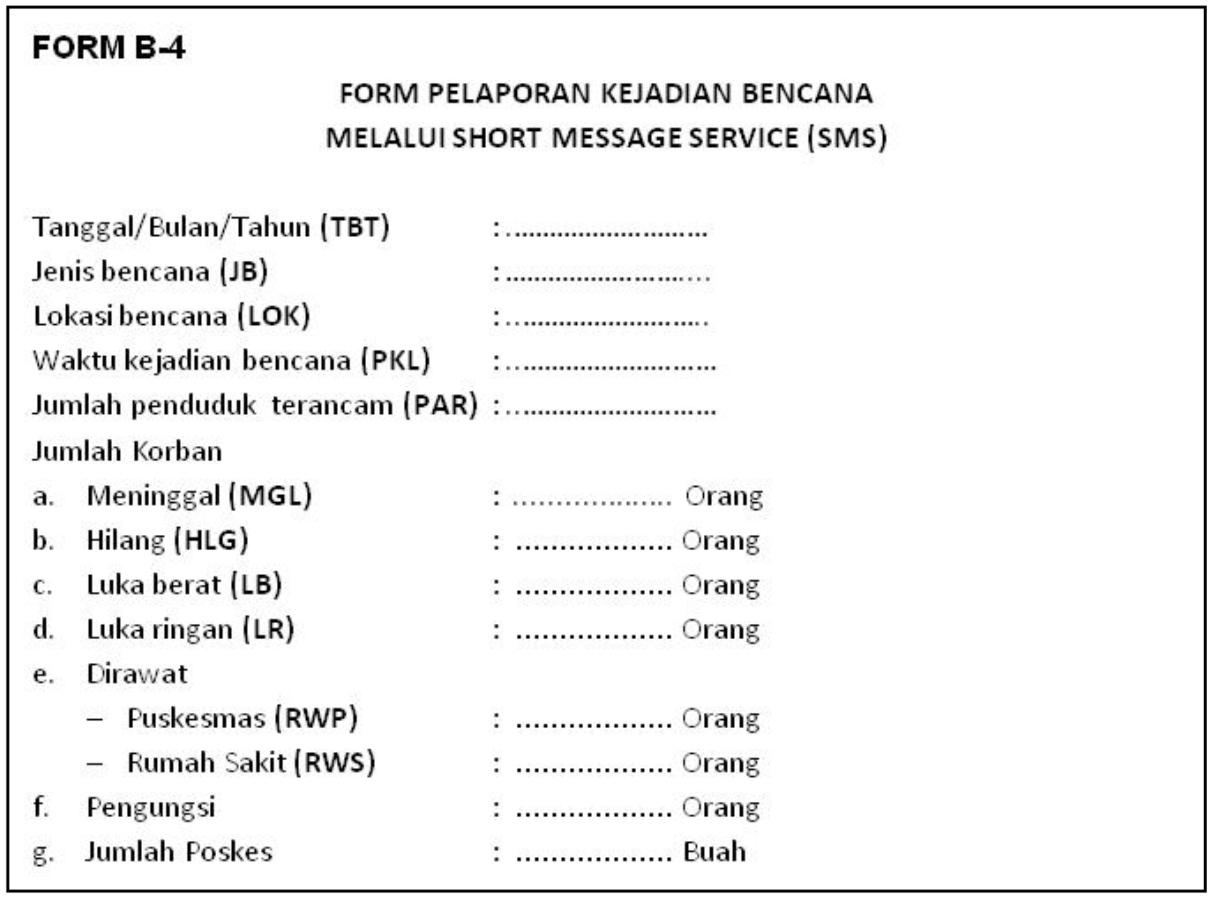 Informasi saat dan pasca bencana
Informasi penilaian kebutuhan cepat.
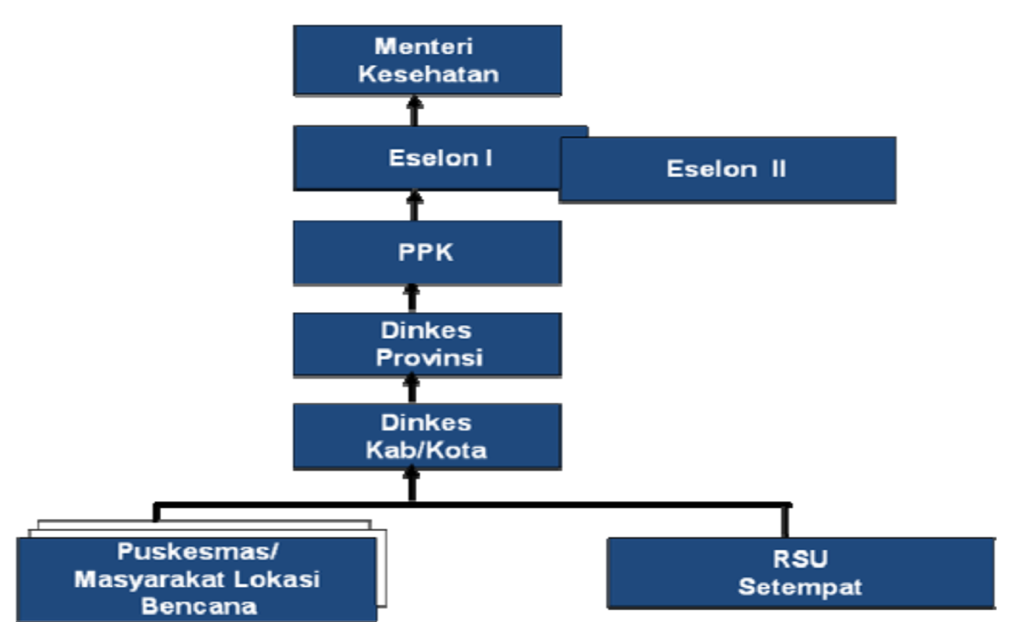 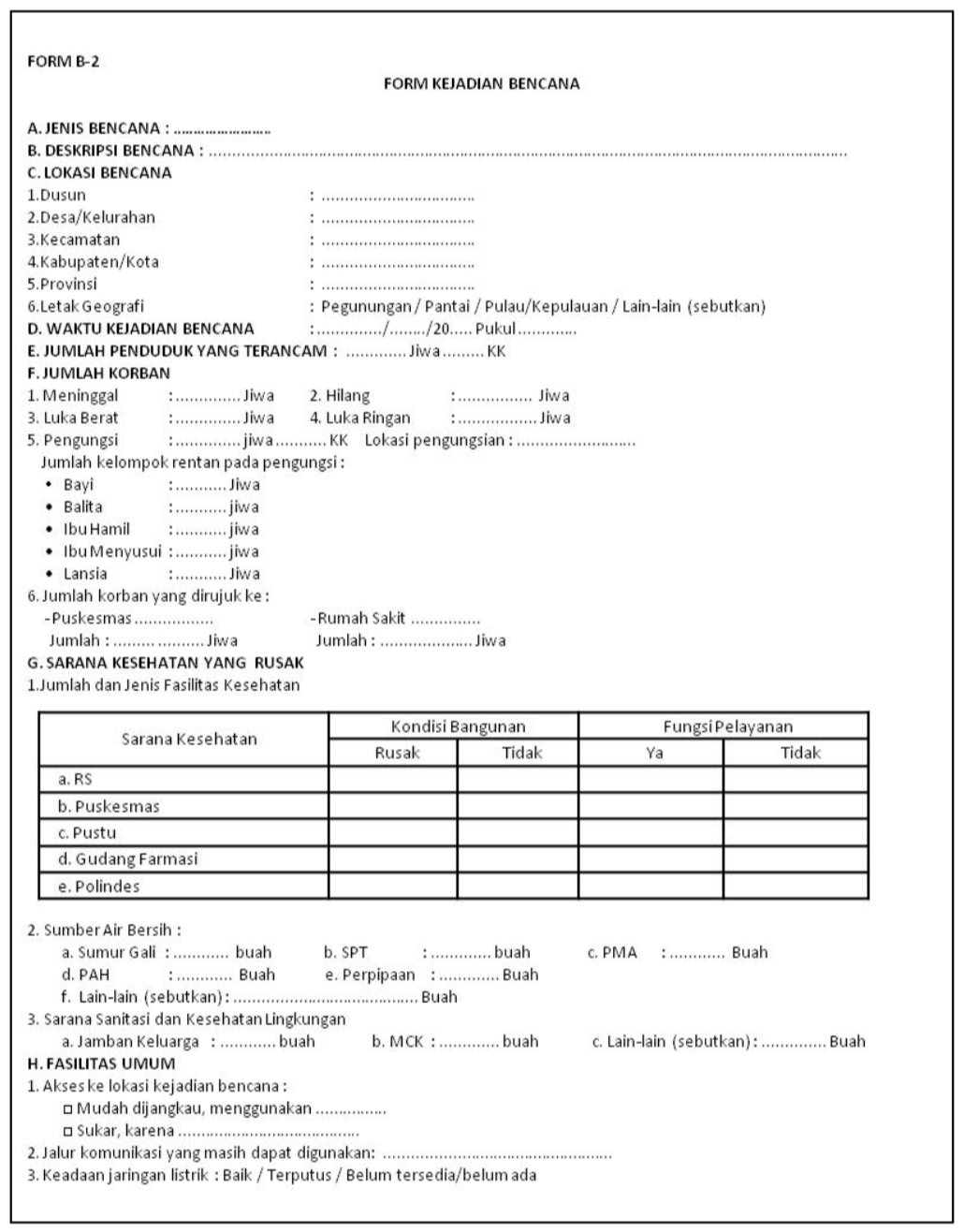 Informasi saat dan pasca bencana
Informasi perkembangan kejadian bencana
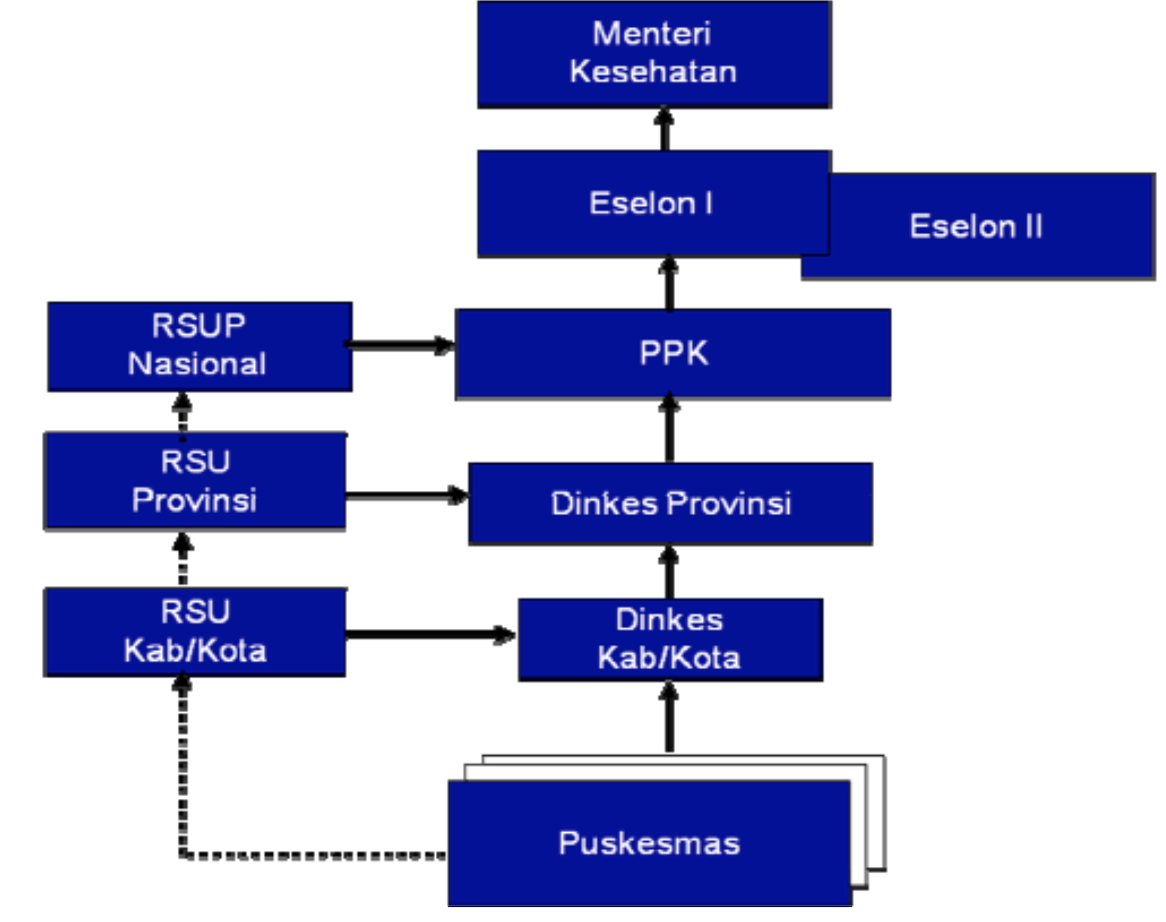 Keterangan : __________ Arus Penyampaian Informasi
    ------------------ Arus Konfirmasi
Informasi saat dan pasca bencana
Sarana penyampaian informasi  
Informasi pra‐bencana  : melalui email dan website
Informasi saat dan pasca bencana : sms, email, website
TERIMAKASIH